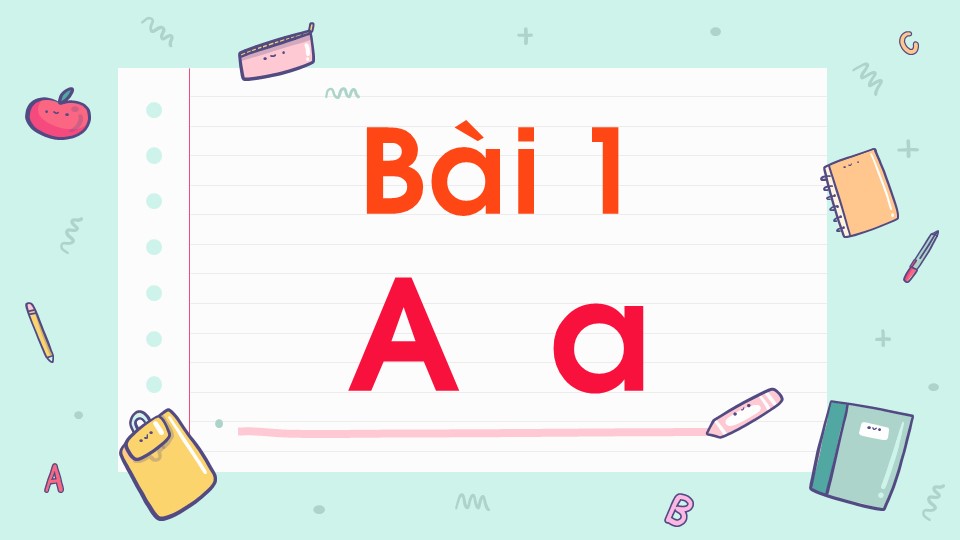 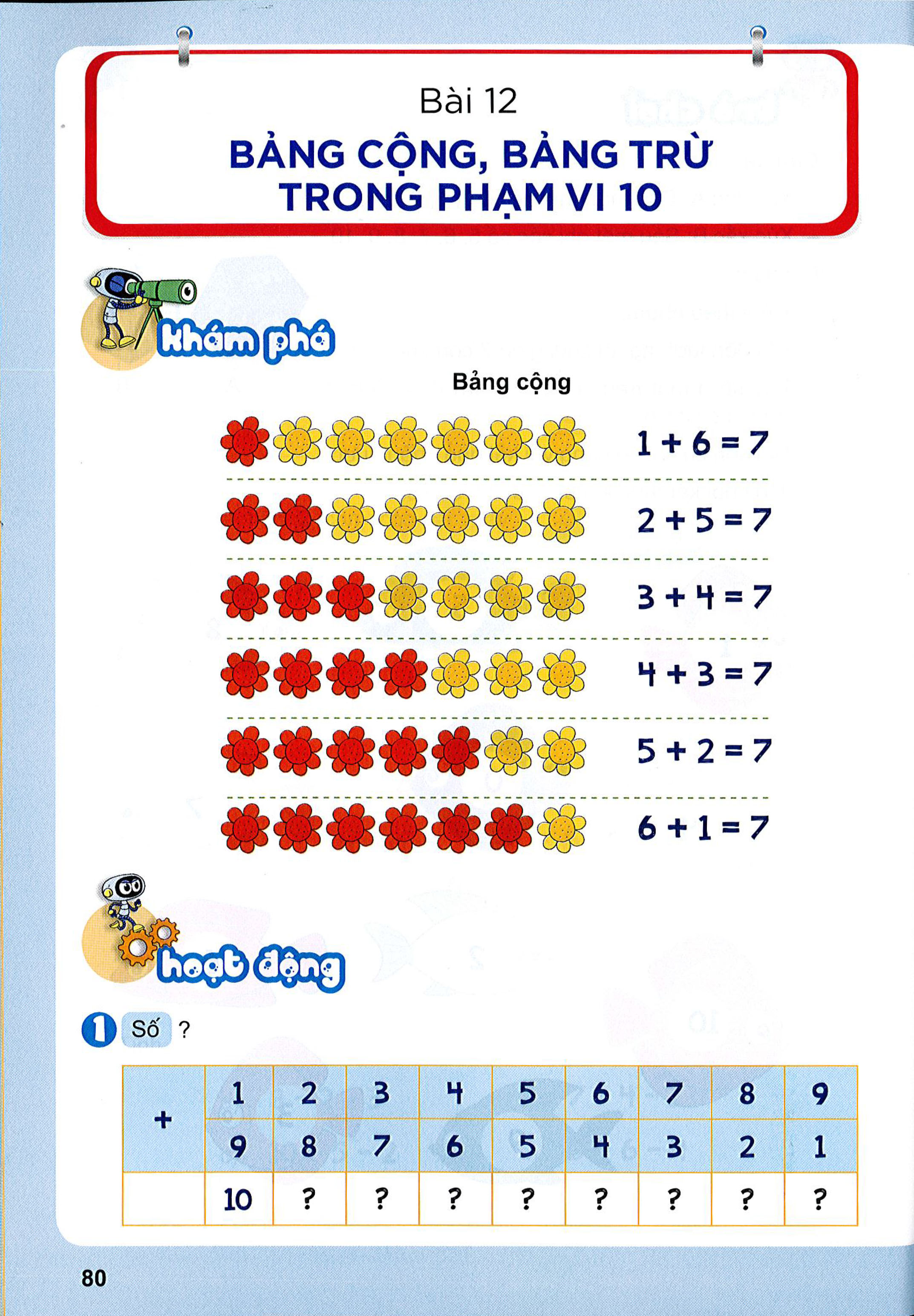 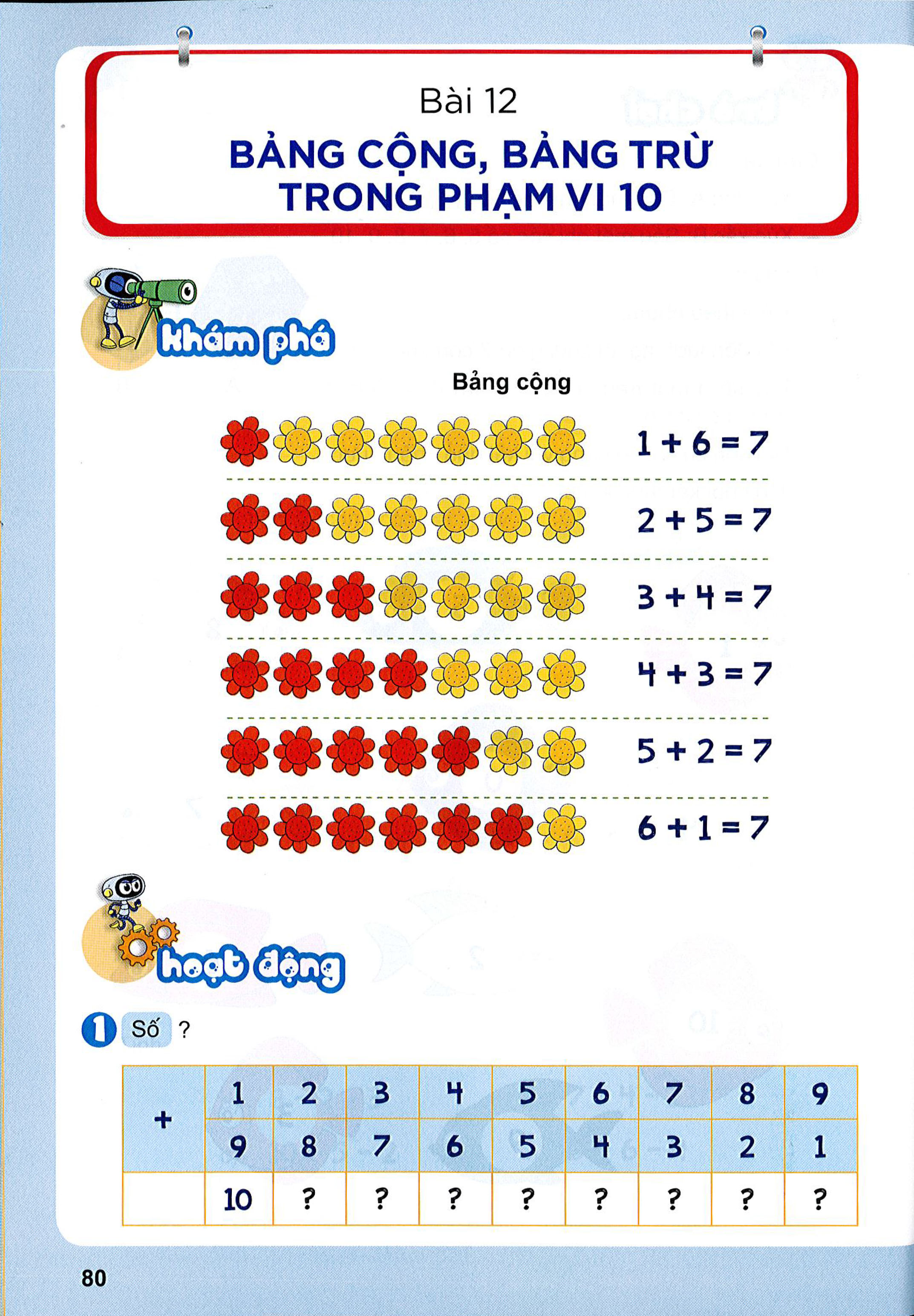 Bảng trừ
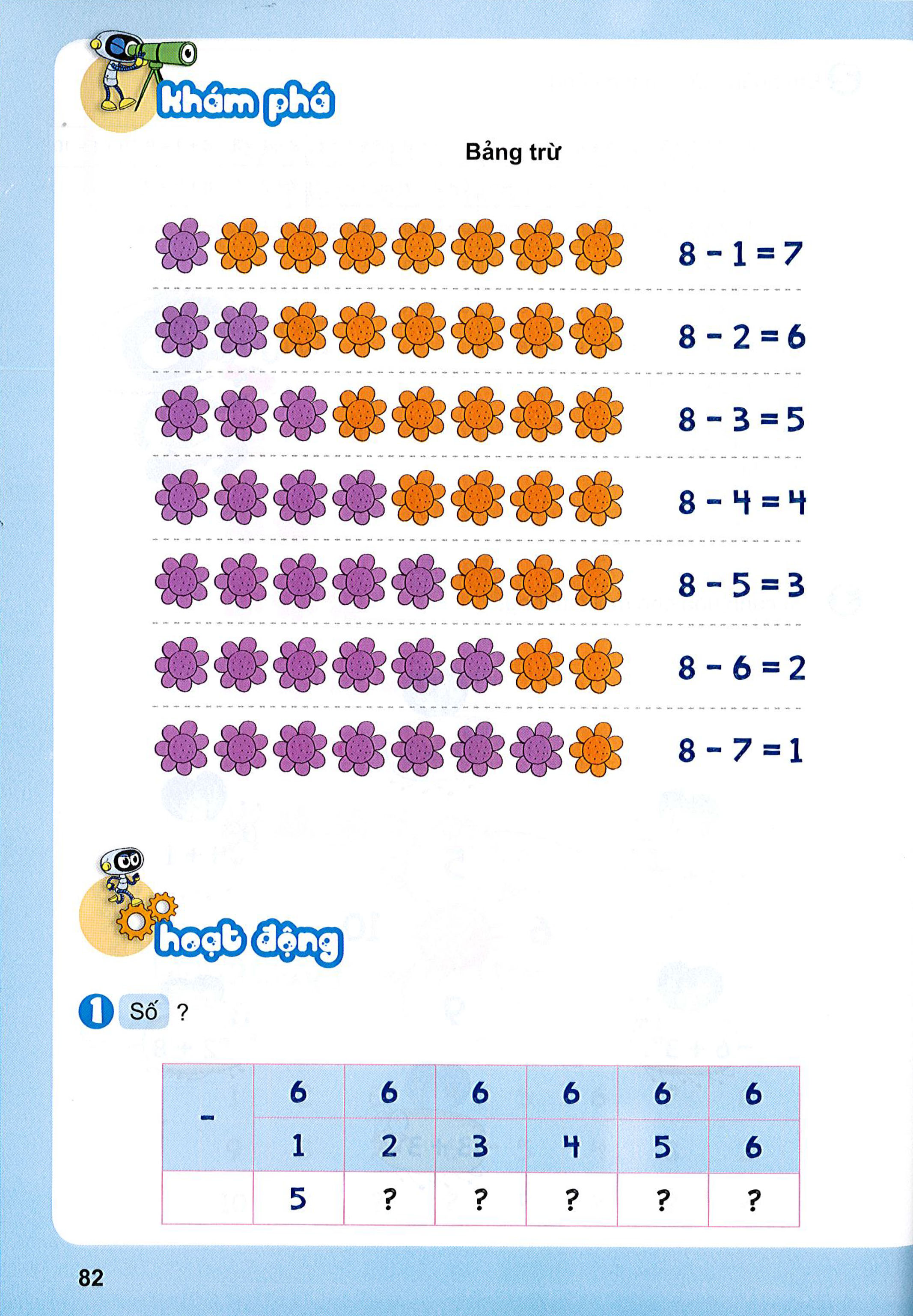 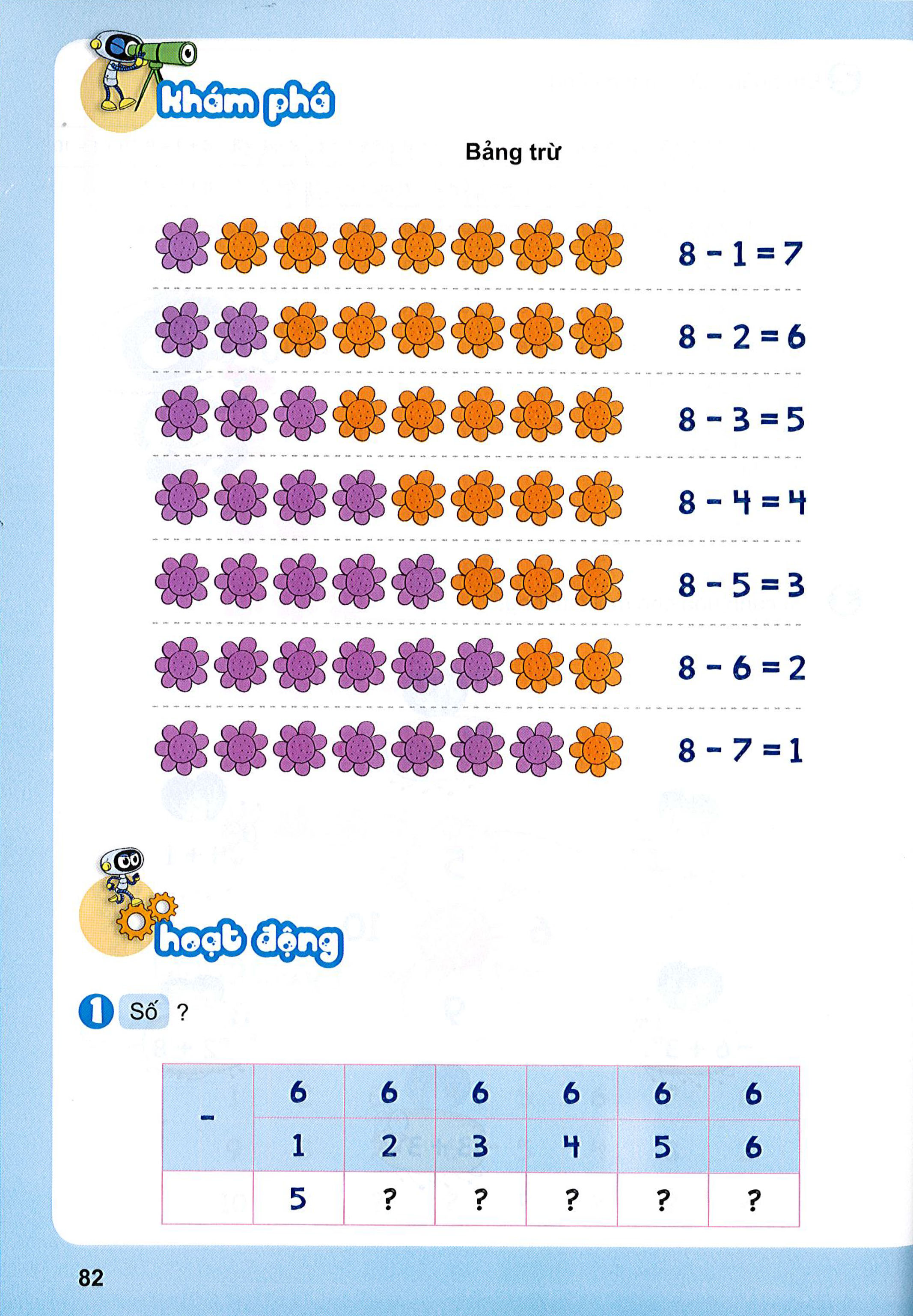 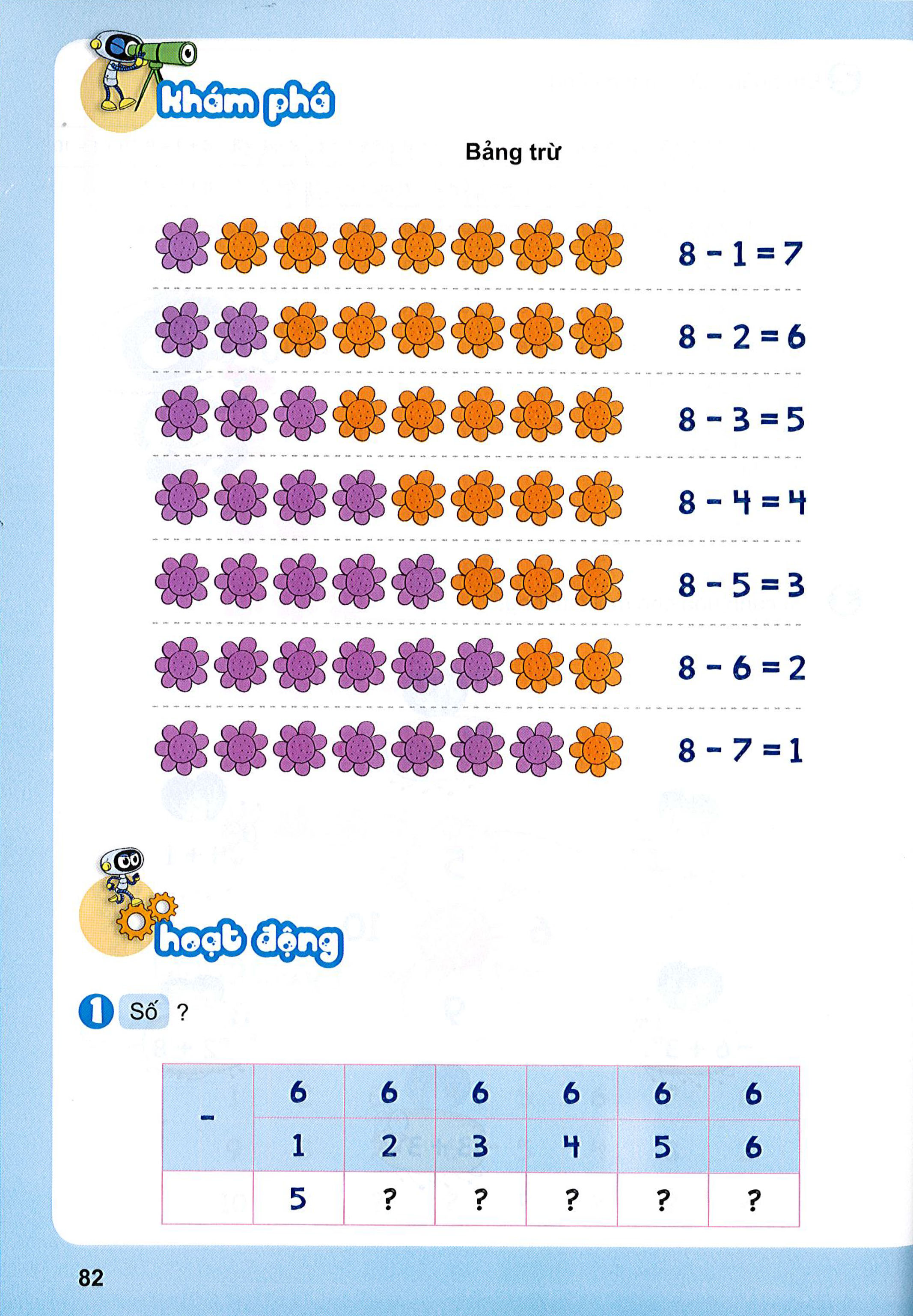 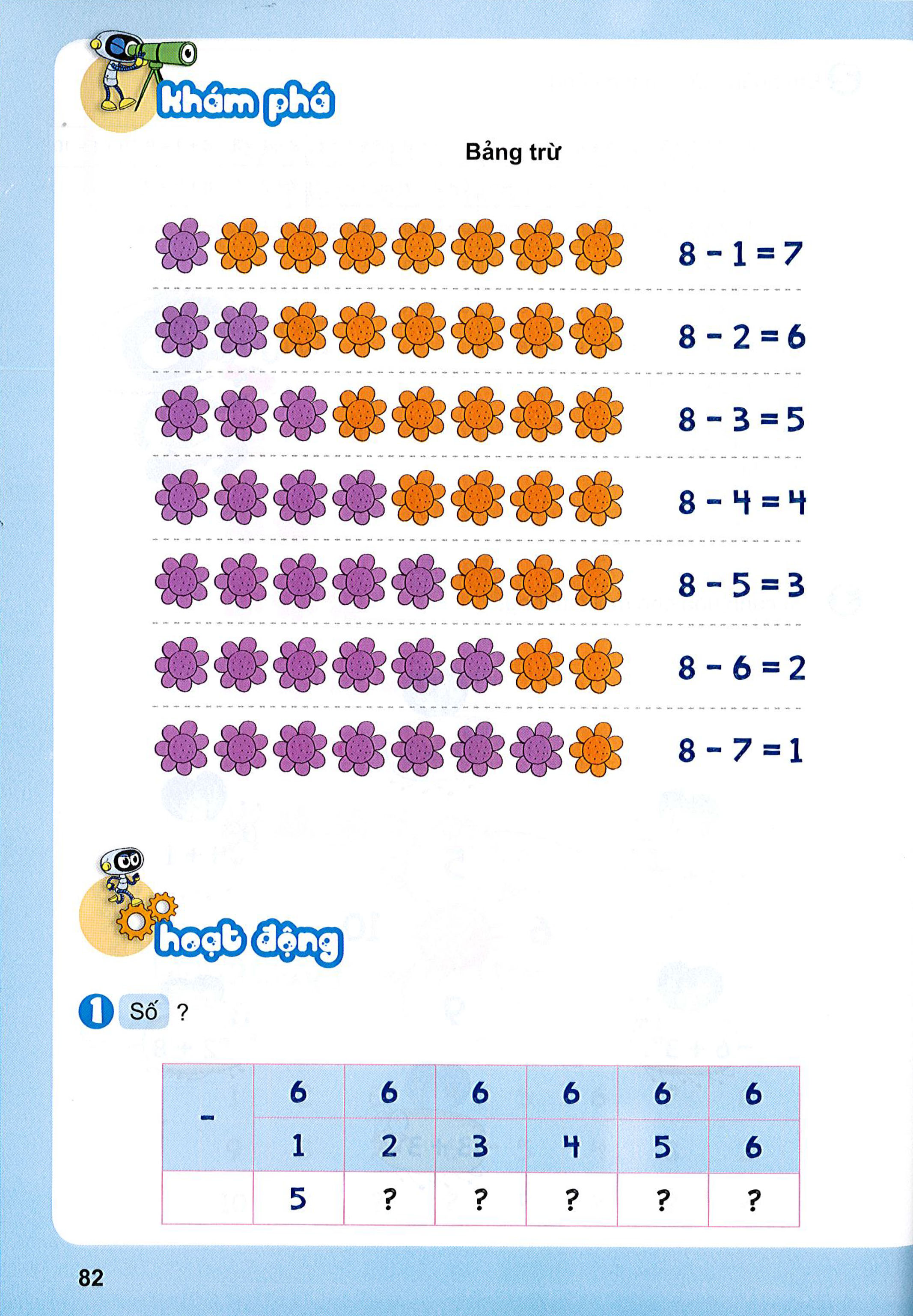 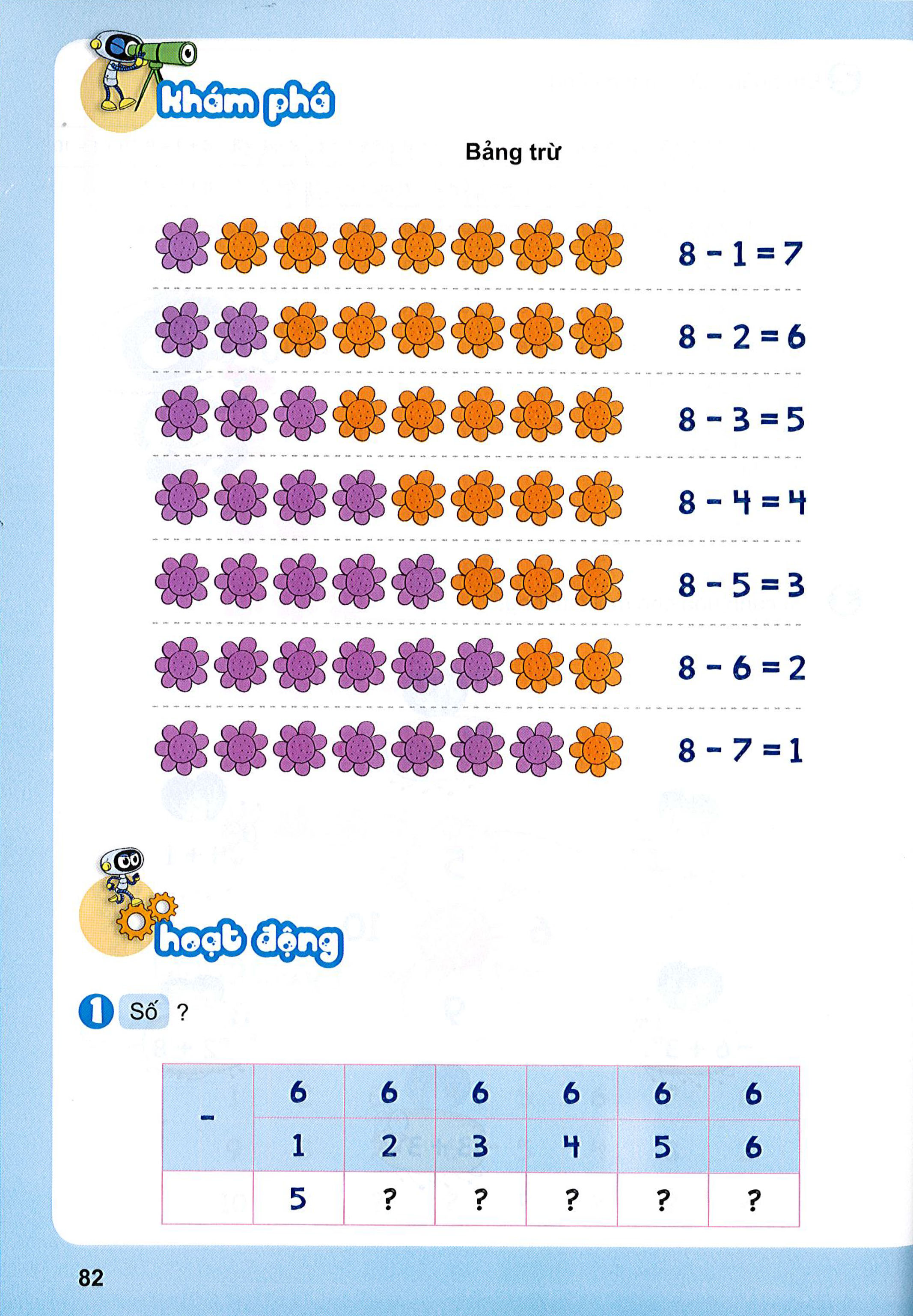 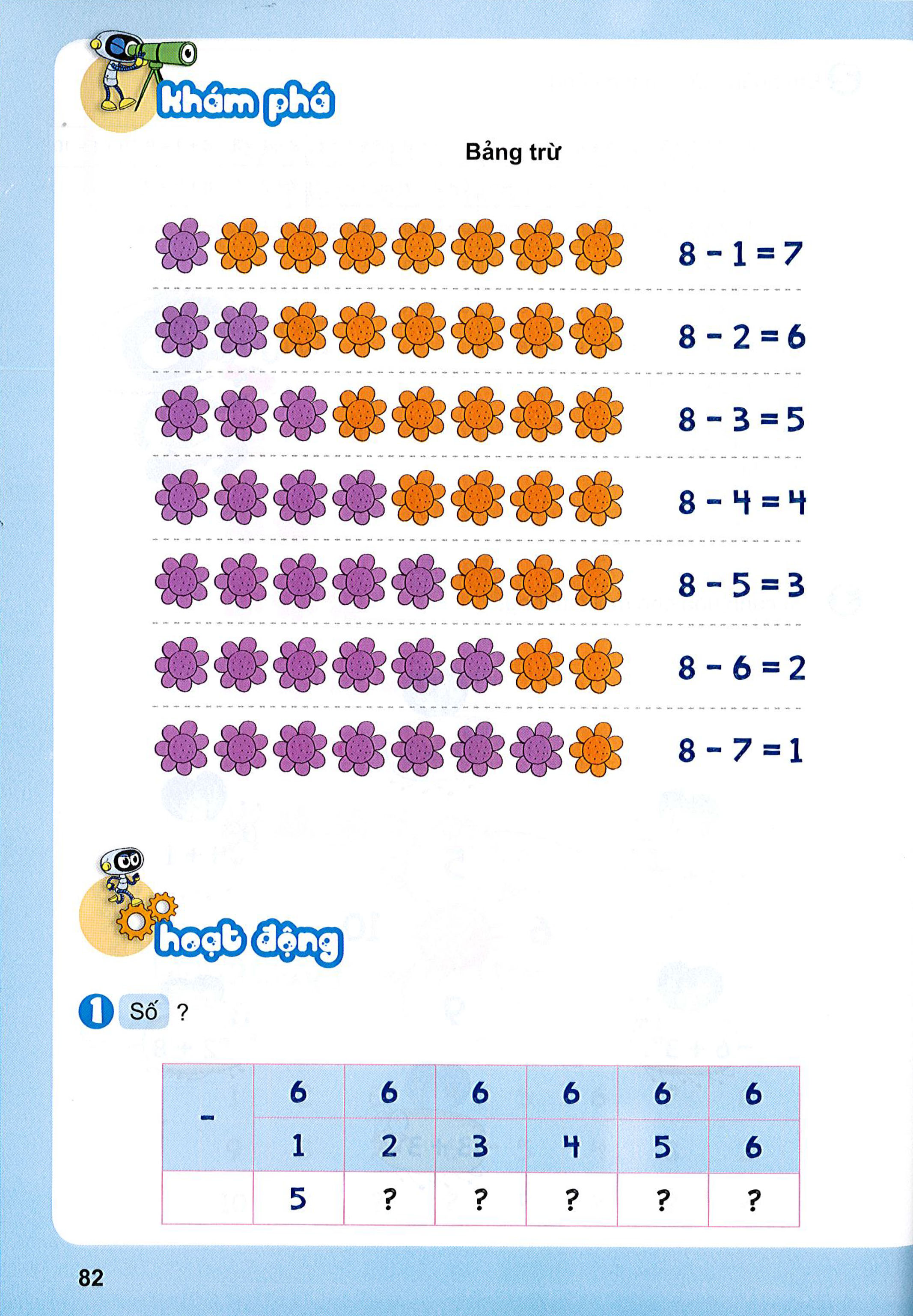 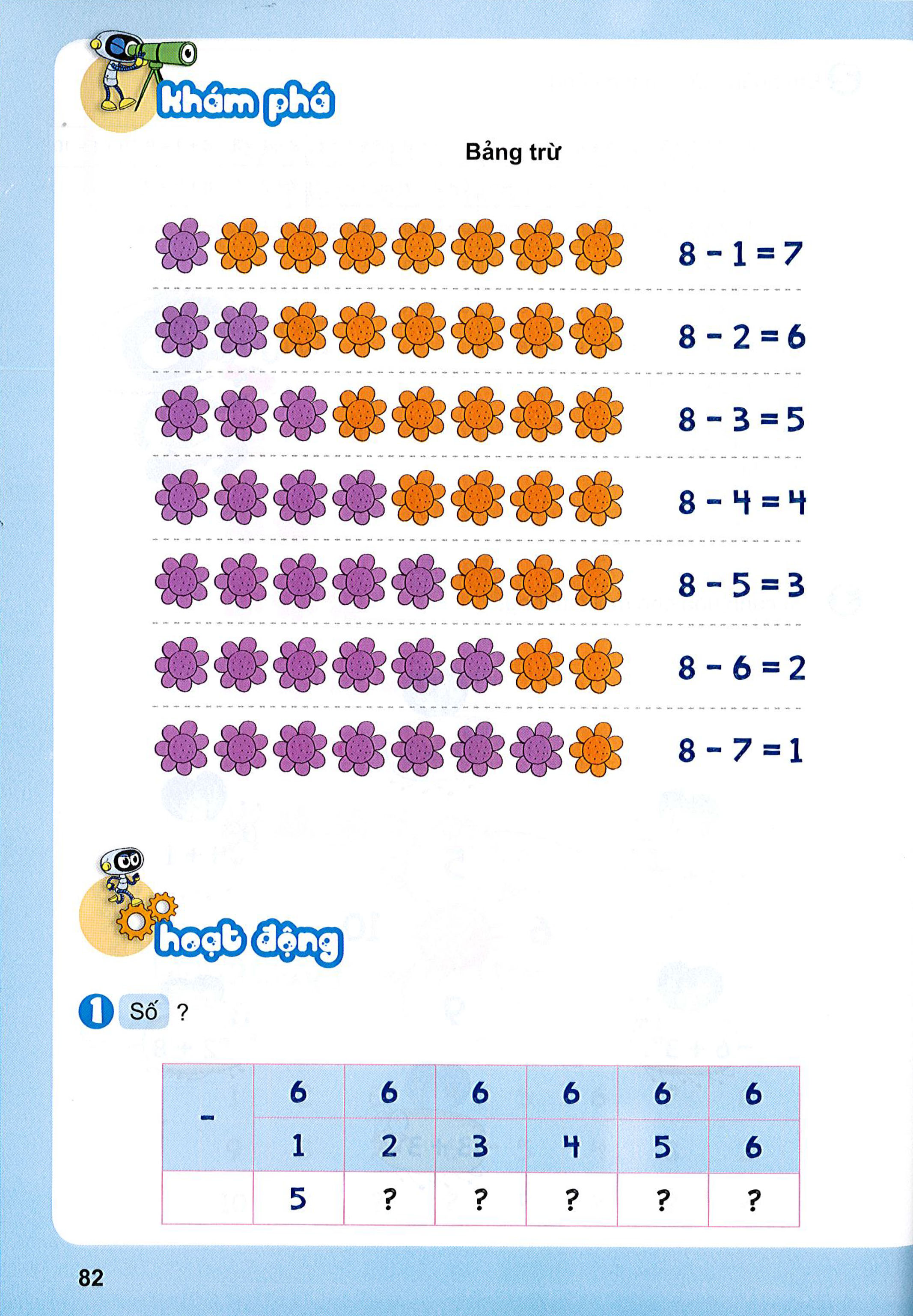 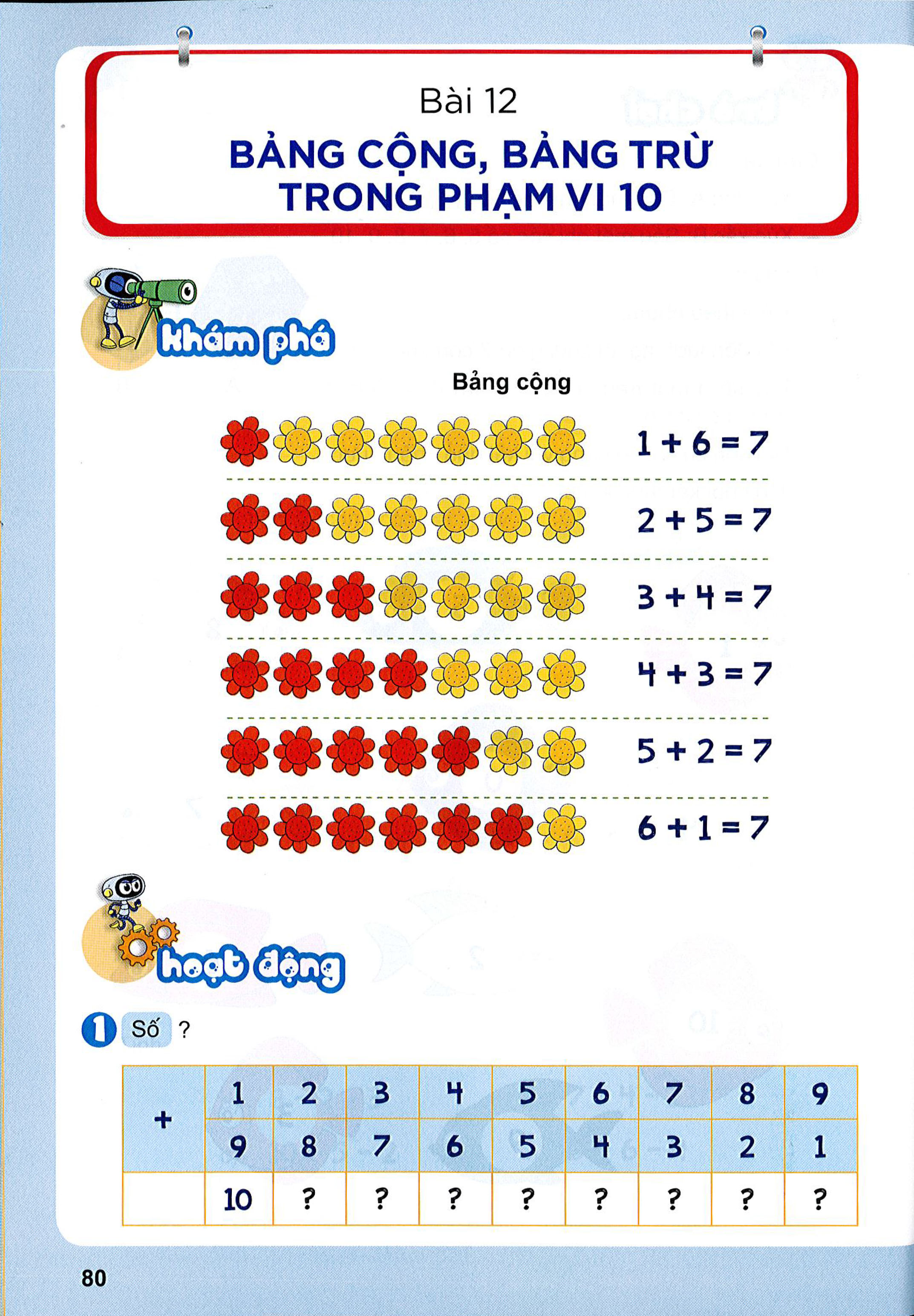 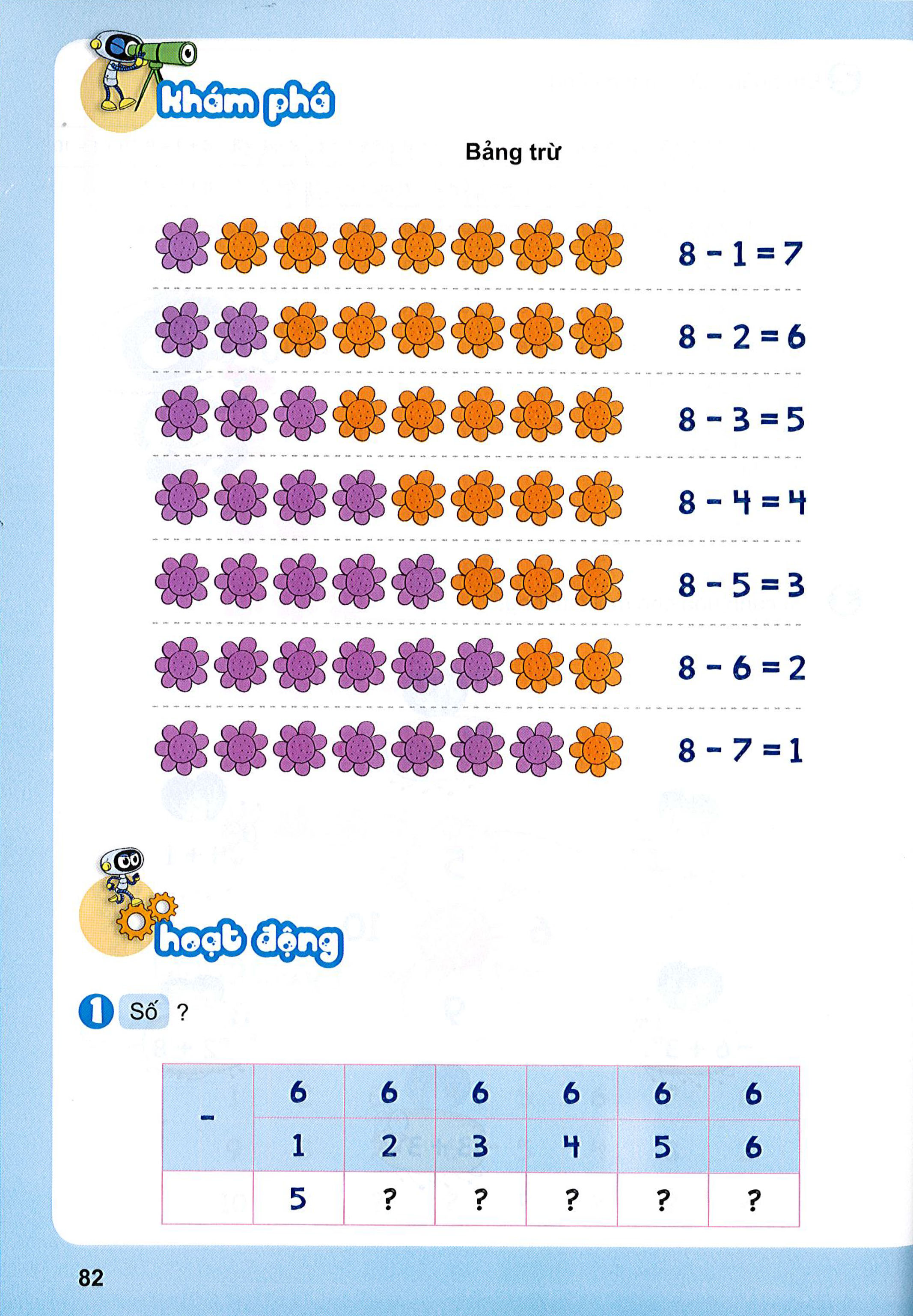 2
1
4
3
0
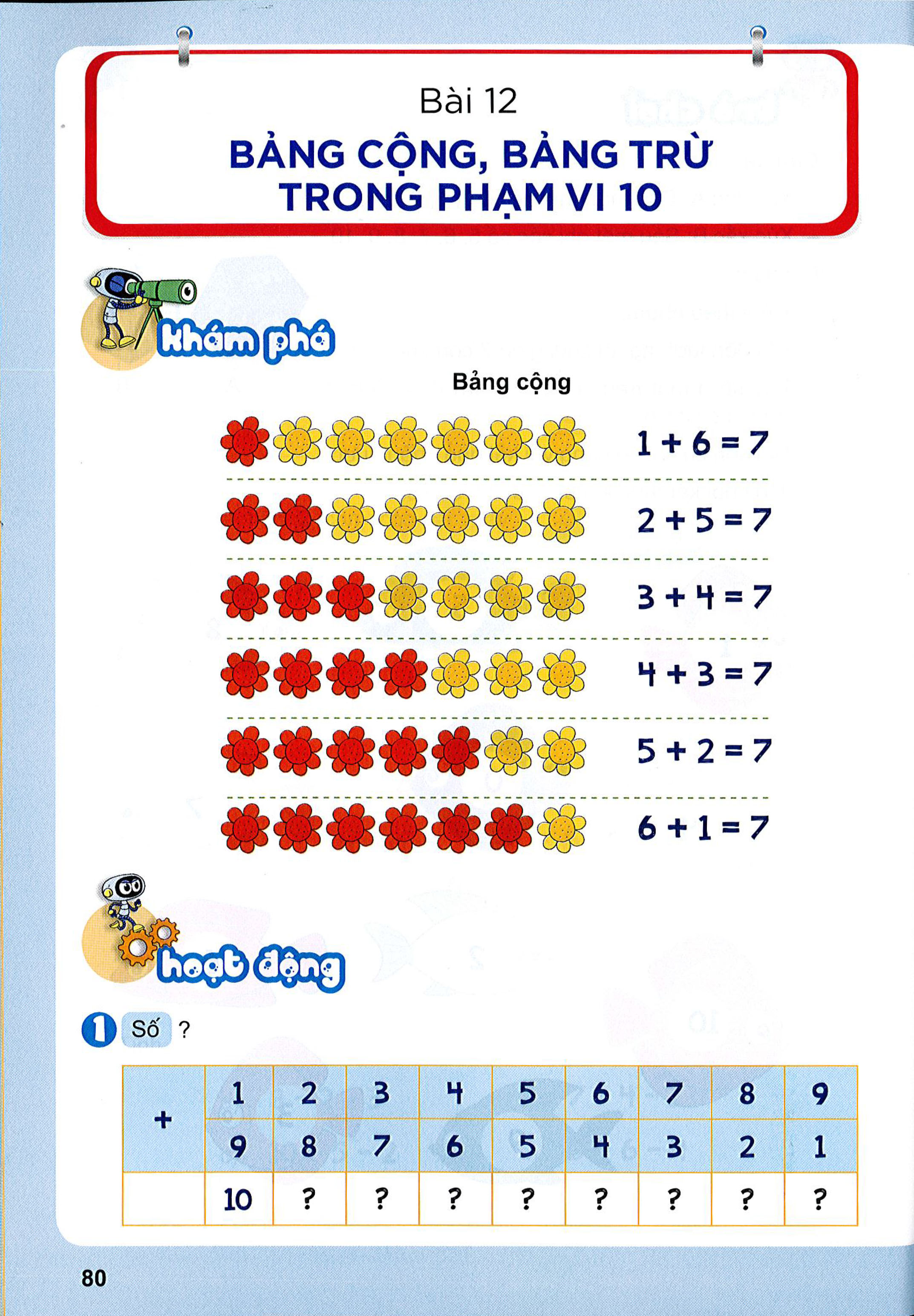 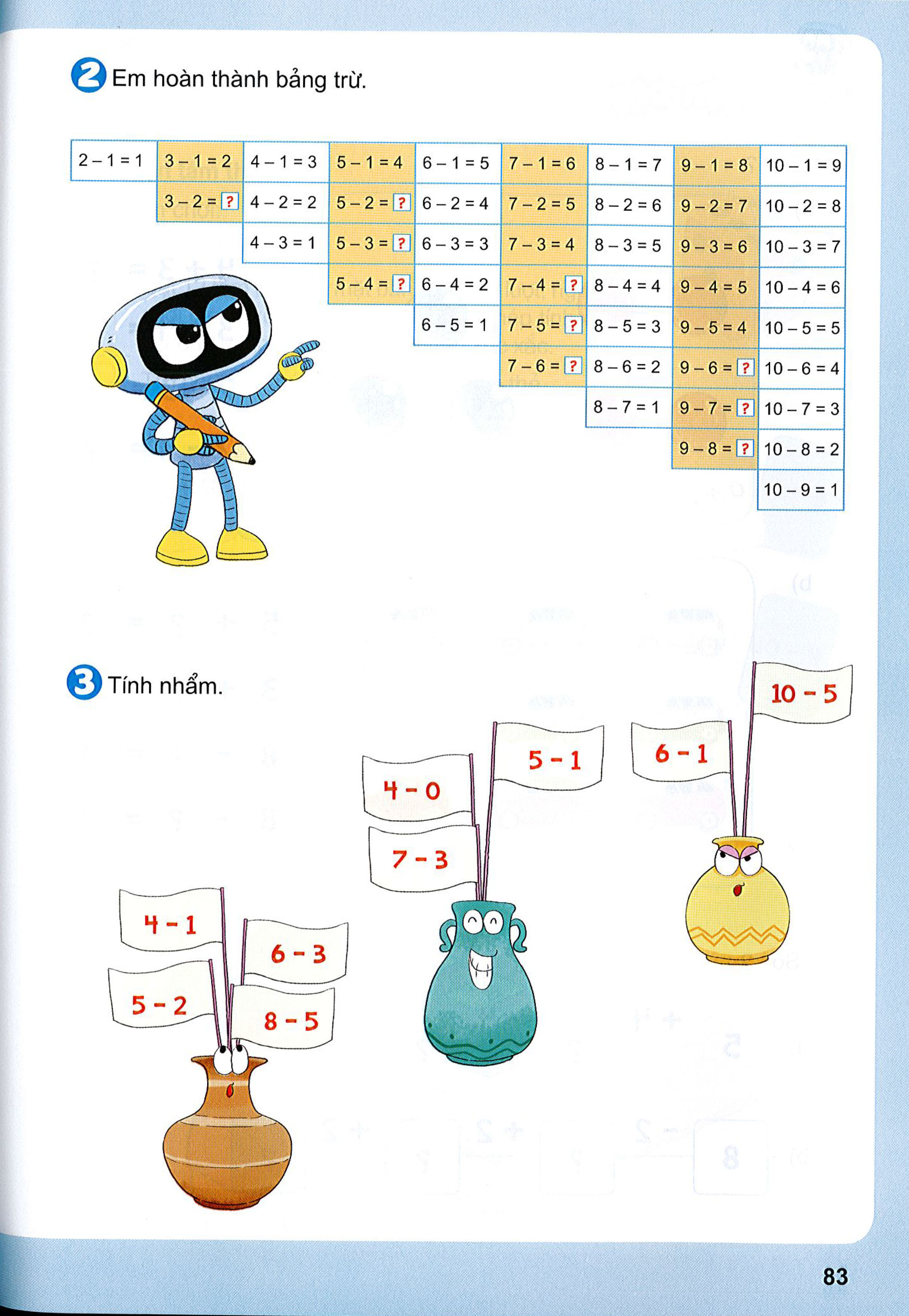 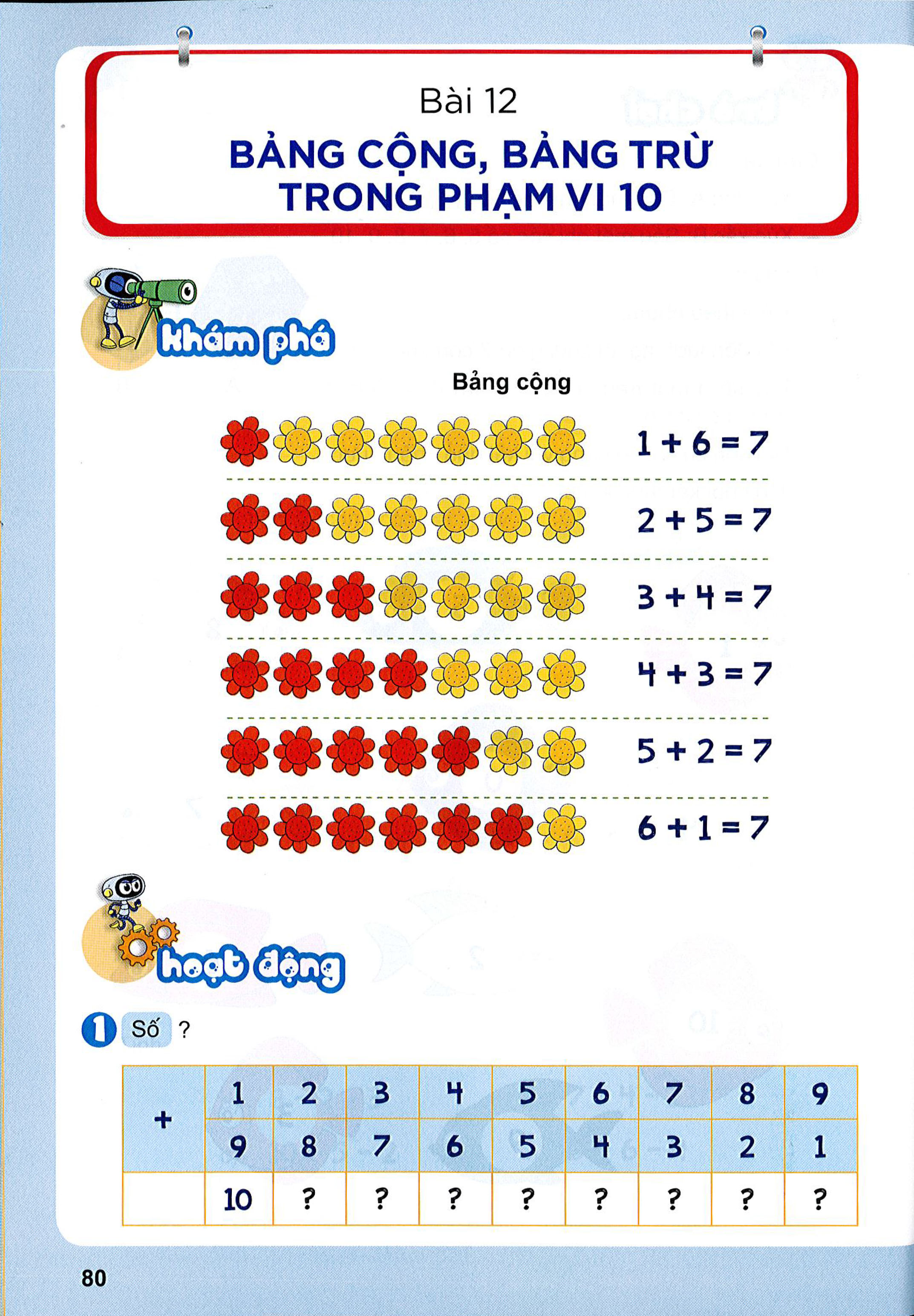 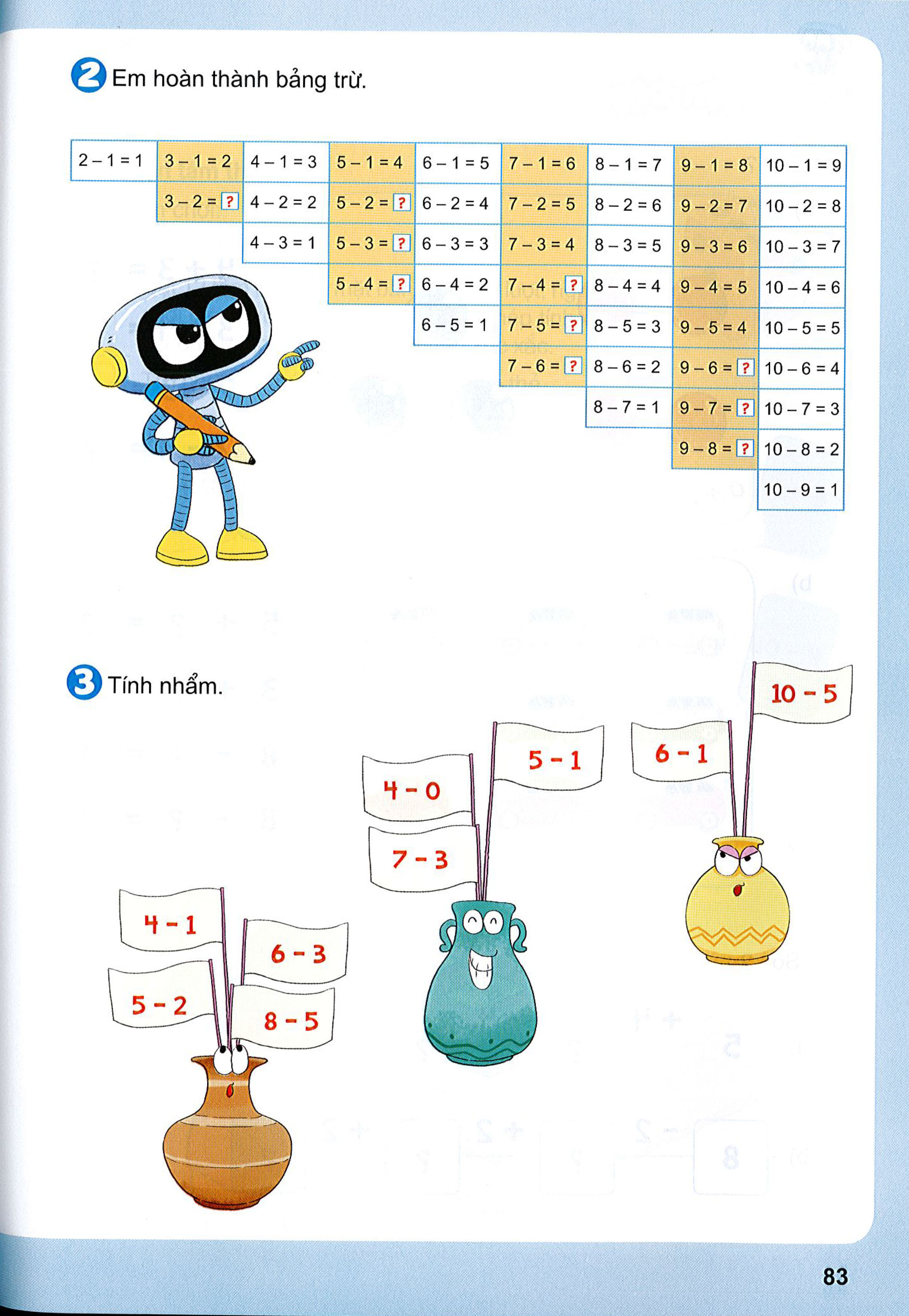 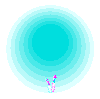 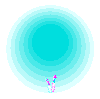 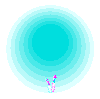 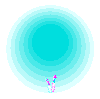 Bạn giỏi quá!
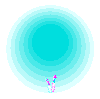 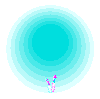 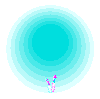 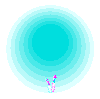 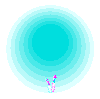 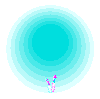 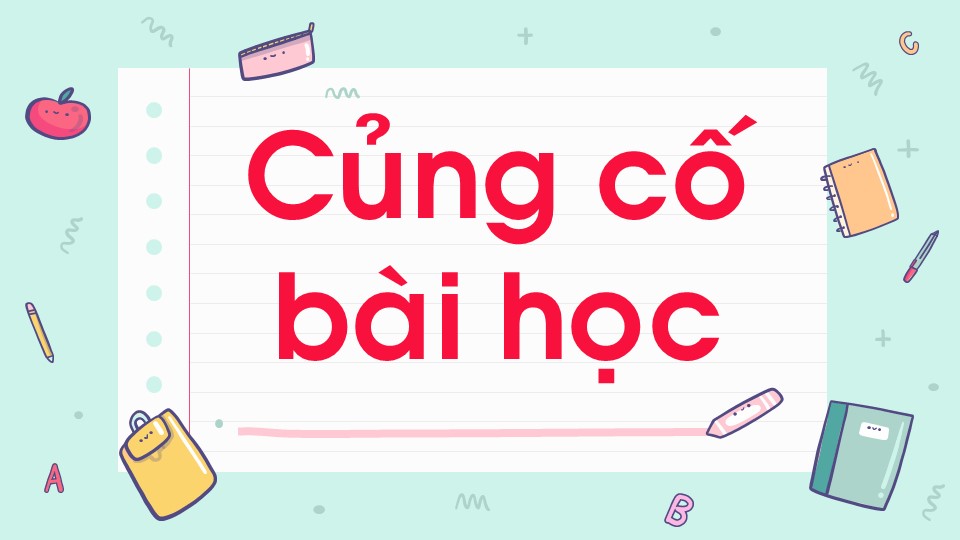